Муниципальное бюджетное общеобразовательное учреждение 
«Ардатовская средняя школа №1»
Всероссийский экологический урок «Сделаем вместе!»
Ардатов, 2017 г.
Цель:
становление и развитие экологической культуры, экологического сознания и мышления школьников, поощрение творческой инициативы.
Задачи:
мобилизация молодежи на реализацию программ улучшения экологической обстановки;
выявление будущих активистов  экологической сферы и формирование лидерских качеств среди учащихся старшей школы;
стимулирование навыков самостоятельной исследовательской работы и активной природоохранной деятельности в партнерстве с профильными ведомствами и местными органами власти;
стимулирование качественного и количественного роста школьных проектов, направленных на сохранение окружающей среды;
привлечение добровольческих ресурсов среди школьников к решению экологических проблем своего региона.
Открытый всероссийский конкурс «Эколидер»
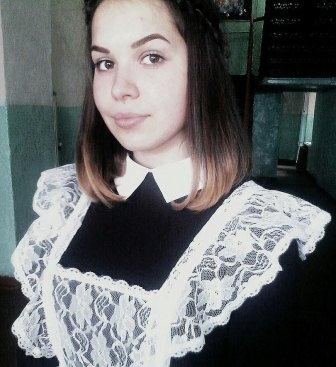 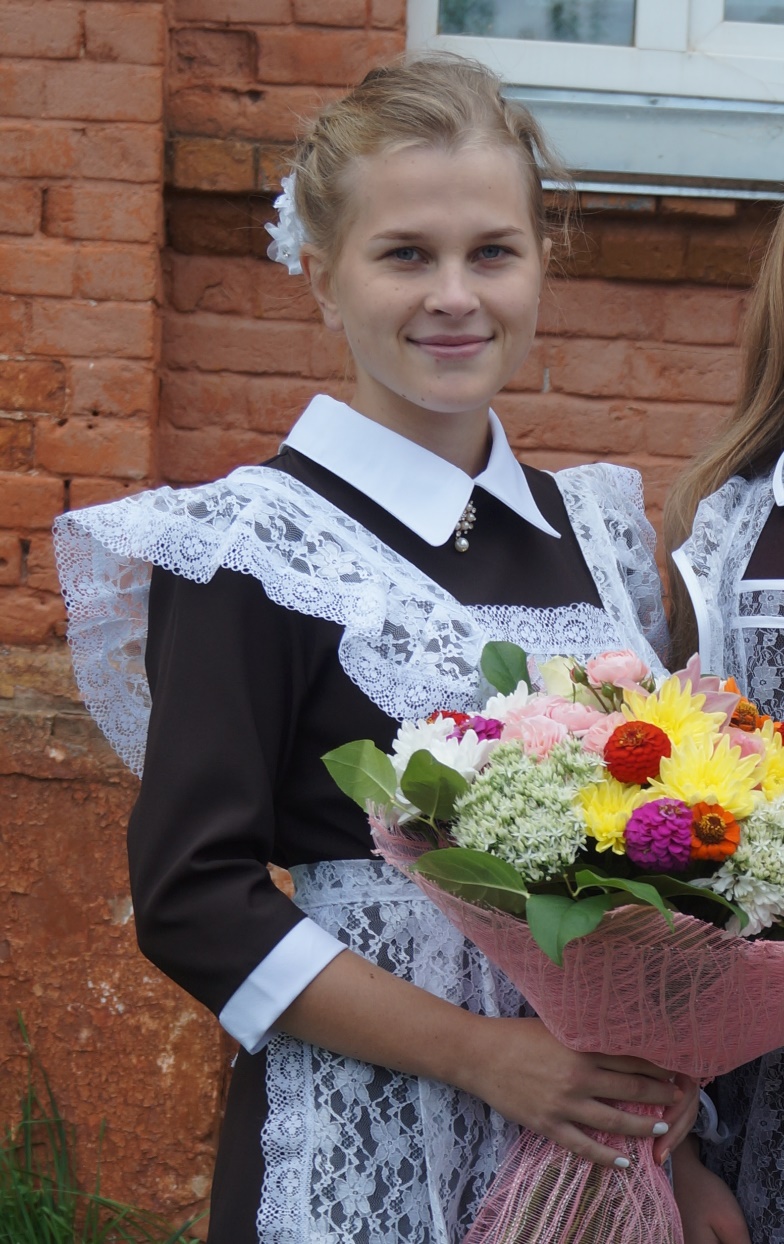 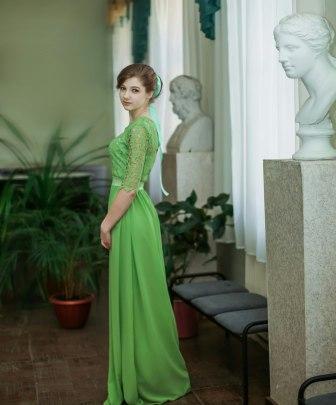 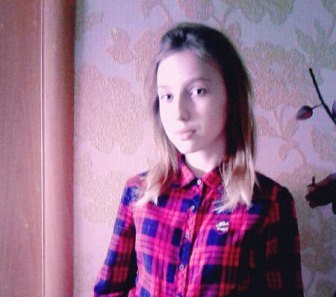 Экоуроки
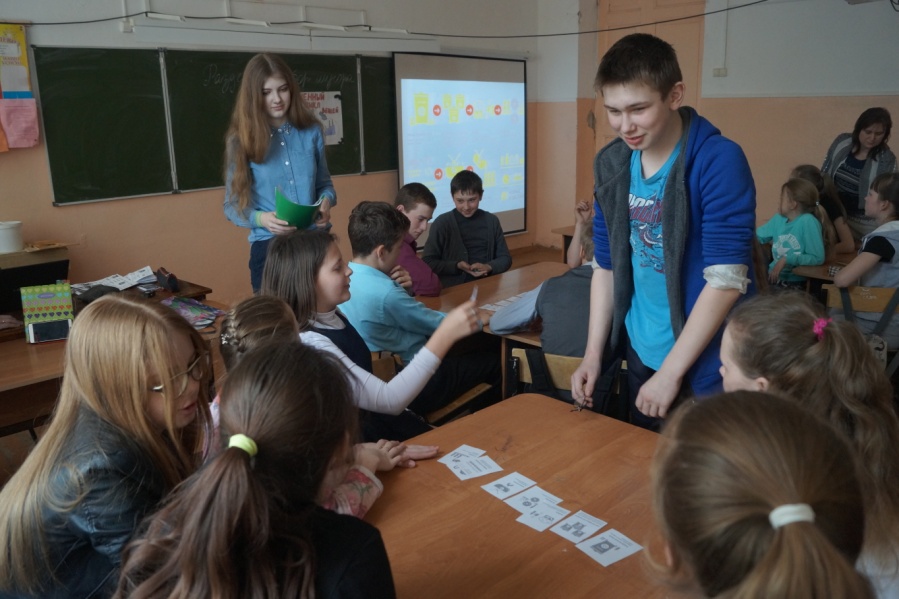 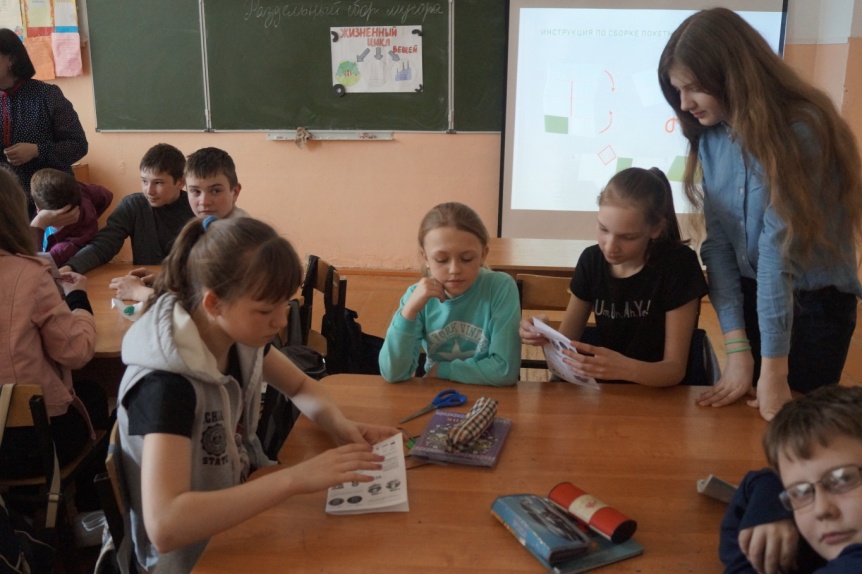 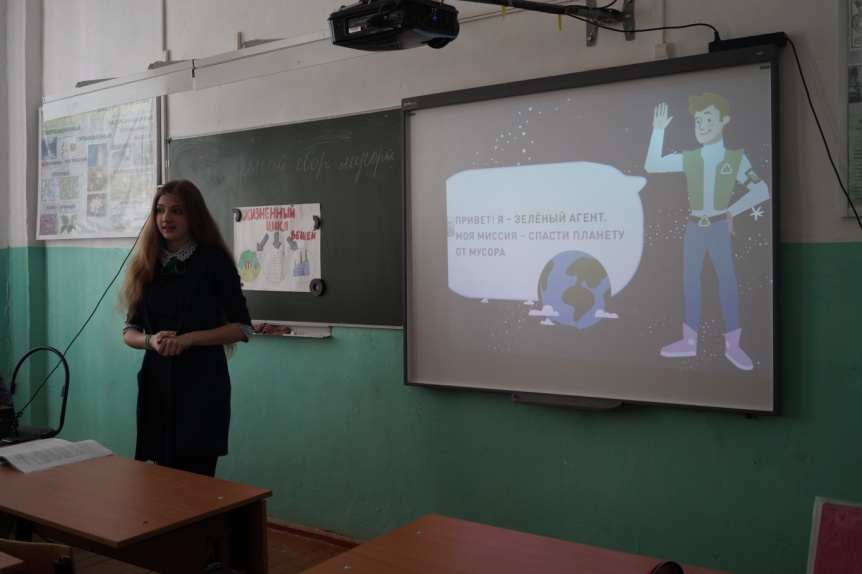 Открытый всероссийский конкурс детского экологического плаката
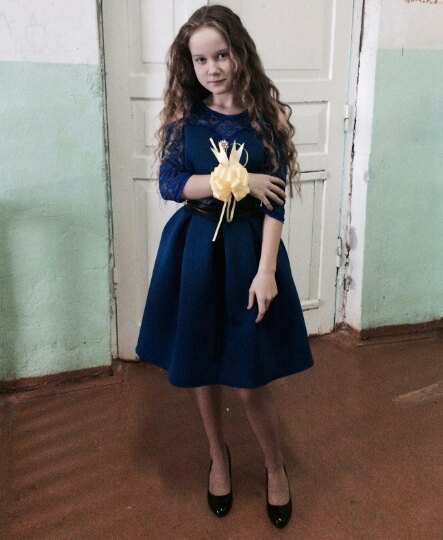 Выставка экоплакатов «Сохраним природу вместе»
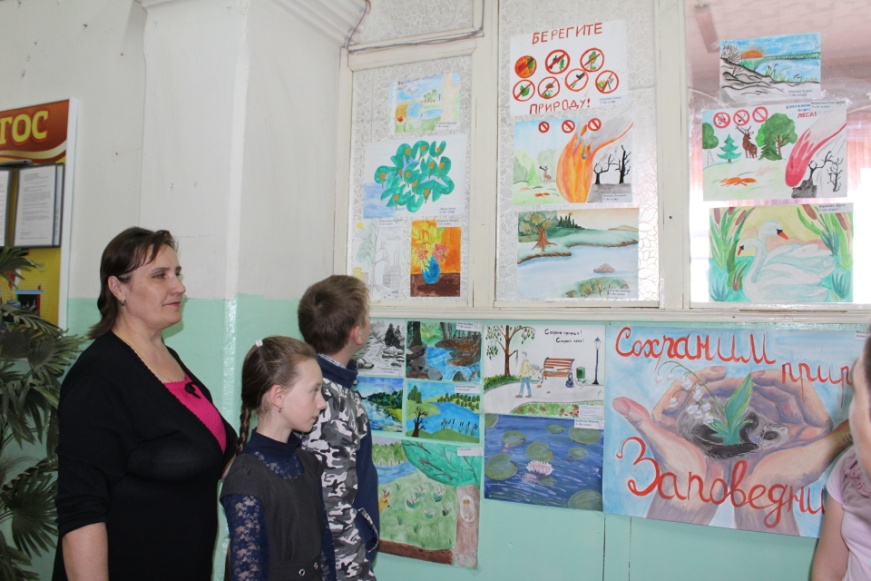 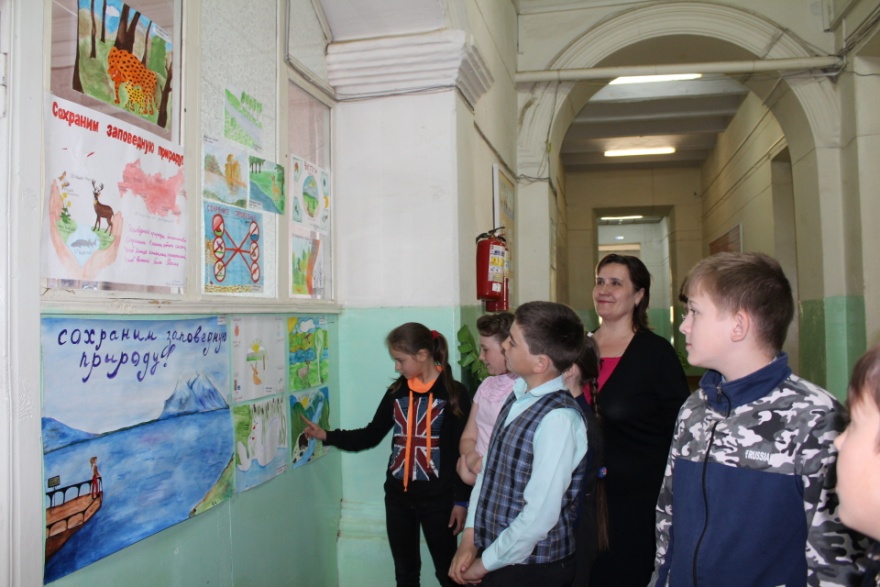 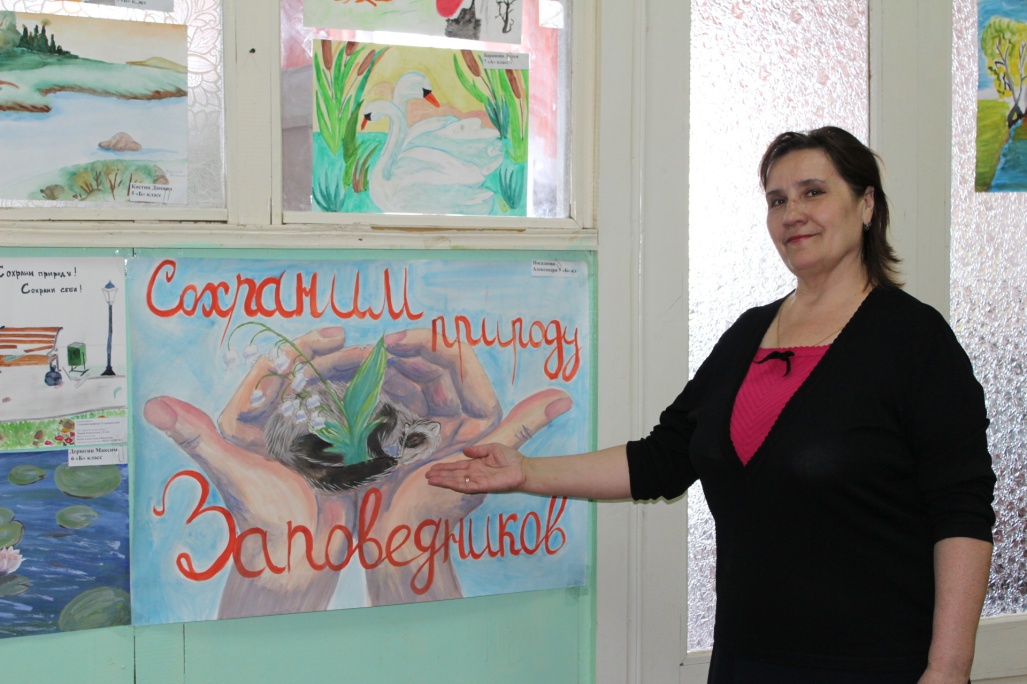 Участие в Всероссийских экологических уроках
Научно-практическая конференция «Первые шаги в науку»
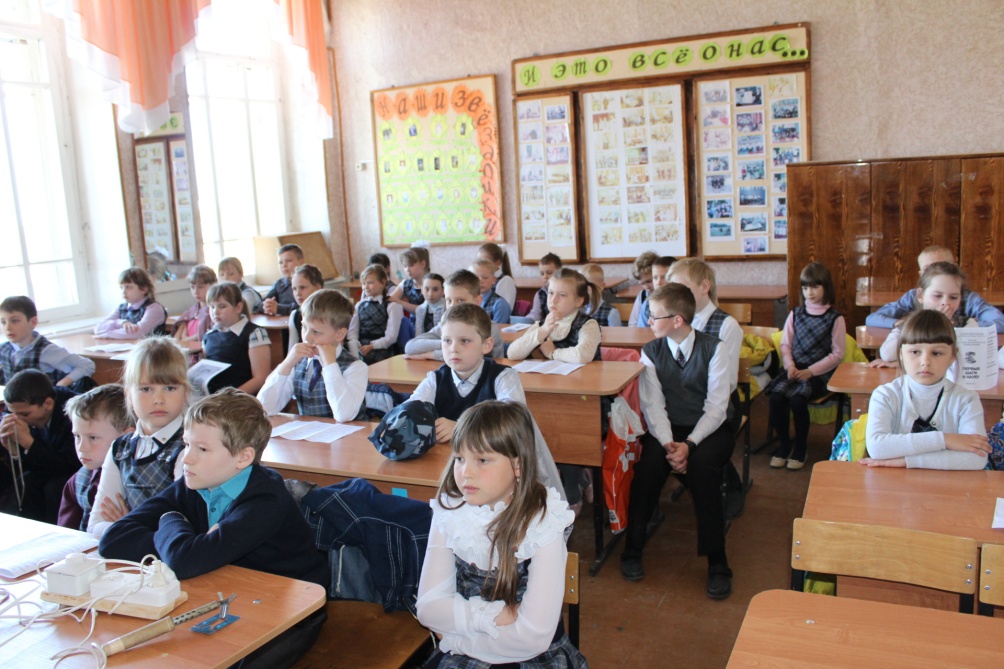 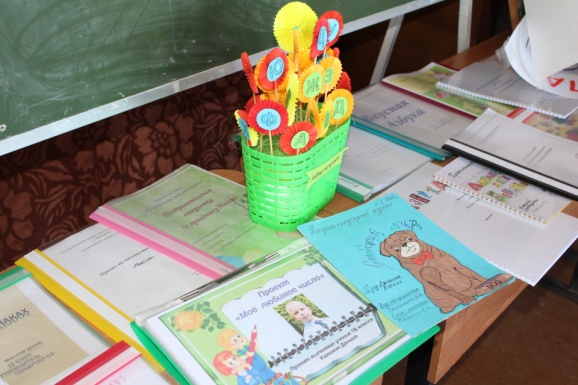 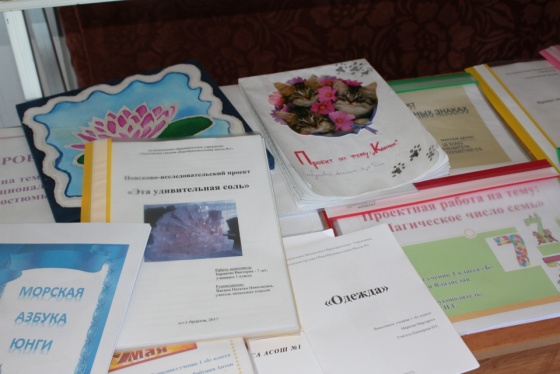 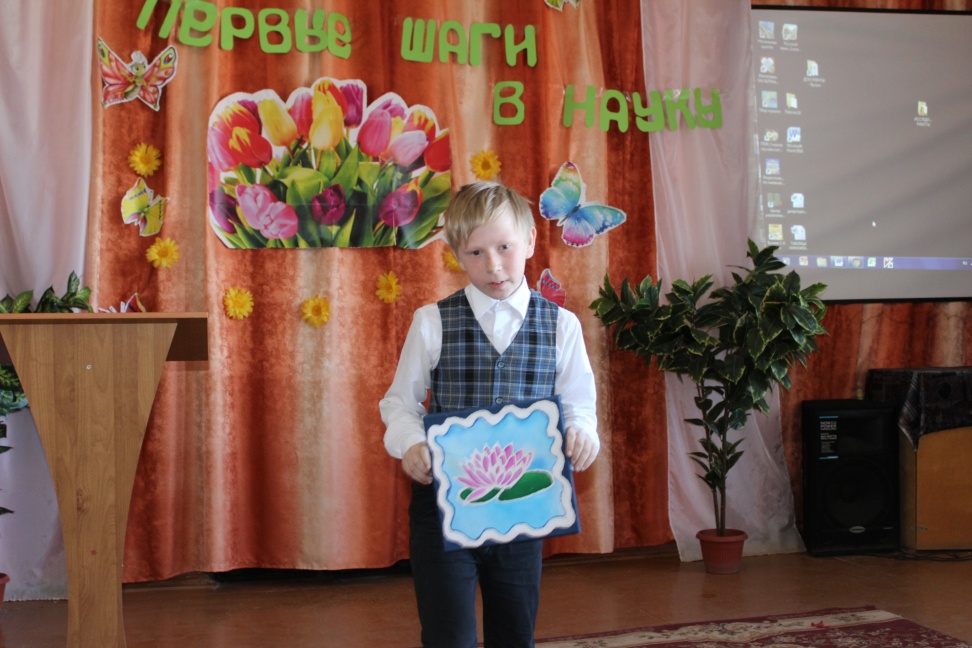 Акция «Зеленая планета»
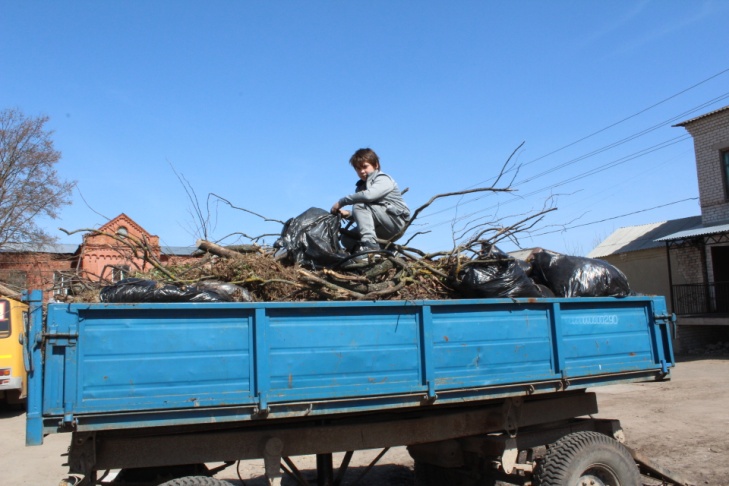 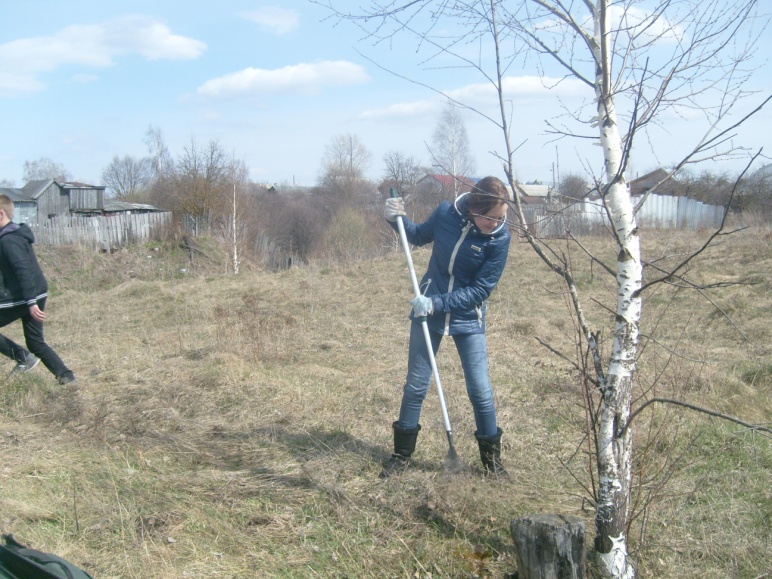 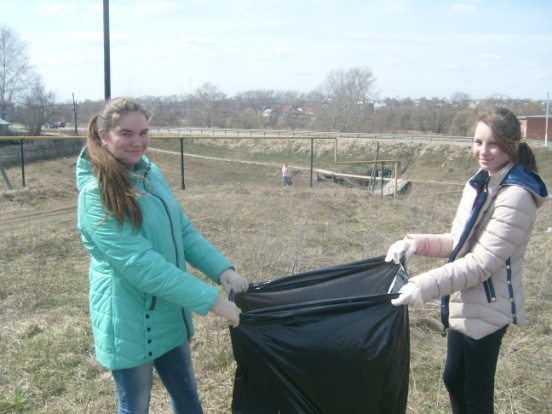 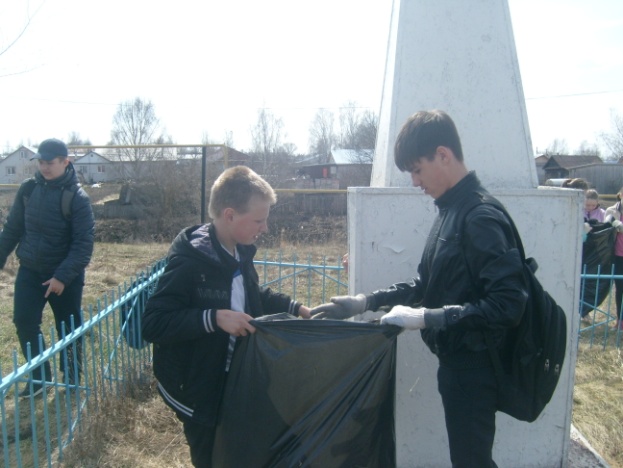 Акция «Зеленая планета»
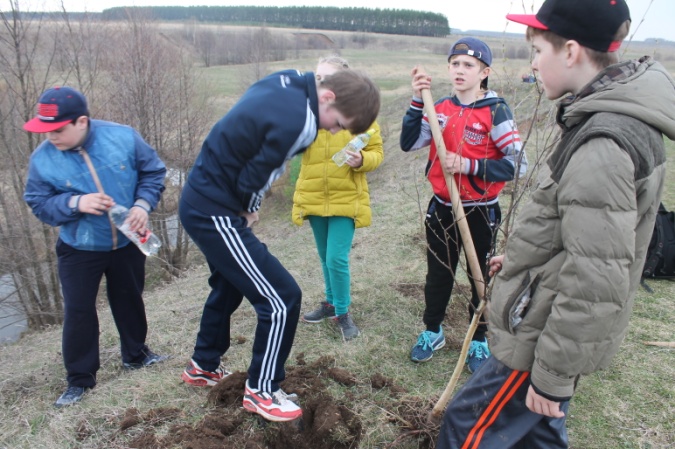 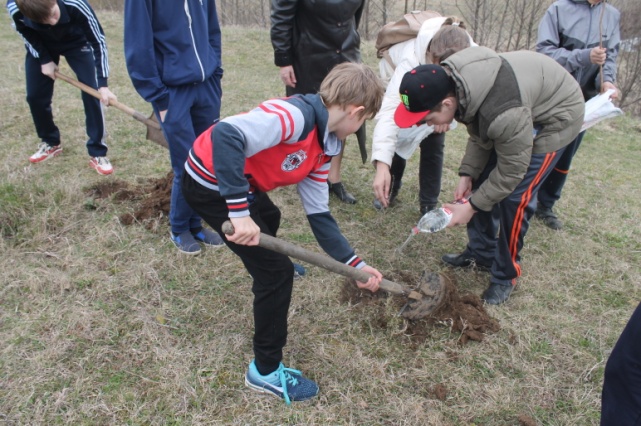 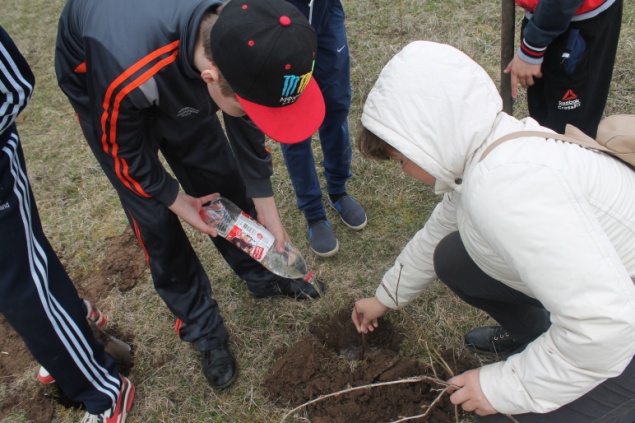 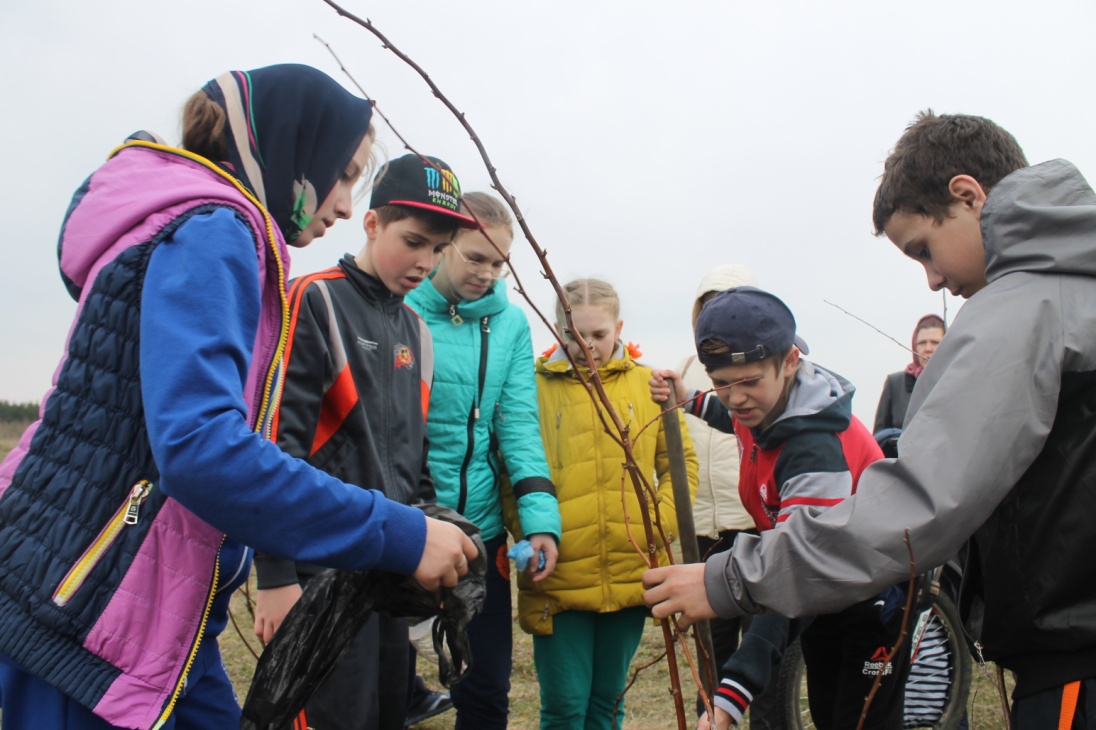 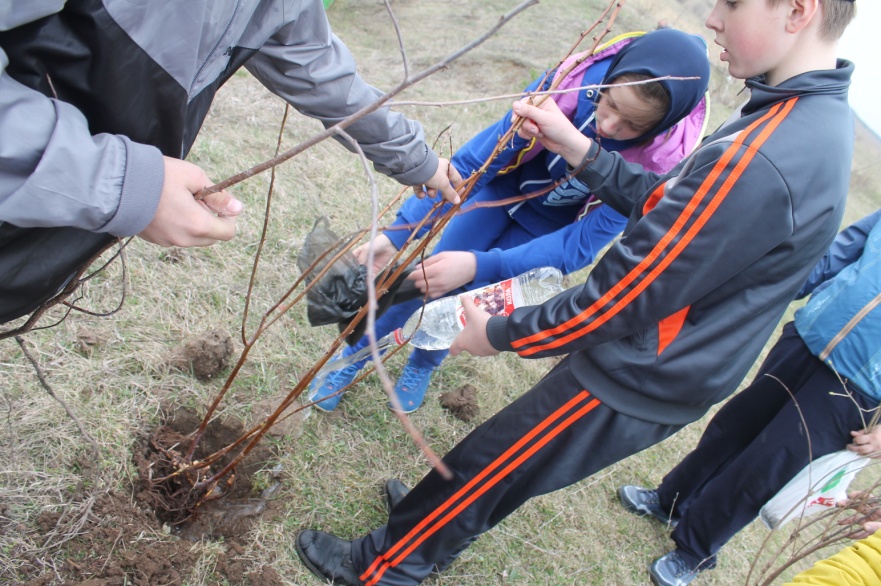 Сделаем наш мир лучше